IHT en Vaktherapie
Uit het hoofd in het lijf
“Oh nee, gaan we knutselen?”
“Ik ben niet creatief”
“Ik hou niet van sporten”
“Ik kan niet goed tekenen, hoor”
Dit deed ik voor het laatst op de kleuterschool
“Ik begrijp niet hoe een potje handballen mij kan helpen bij mijn problemen”
“Wat is het nut hiervan?”
“Ik heb gewoon last van mijn rug en nek maar dit staat los van psychische klachten”
IHT bij GGZ Friesland
IHT is binnen GGZ Friesland nog steeds in ontwikkeling:

Dagbehandeling (KSD wordt ADB)
Er zijn vier KSD’s in Friesland waar patiënten een dagprogramma op maat krijgen.
Er is een structurerende groep en een inzichtgevende groep.

Thuisbehandeling (SPITS)
De medewerkers van de SPITS teams komen één of meerdere keren per week thuis langs bij patiënten voor gesprekken. Er zijn twee SPITS teams (Zuid en Noord) in Friesland
Vaktherapie Vaktherapie is een vorm van therapie die de patiënt vooral laat doen en ervaren.
Psychomotorische therapie
Beeldende therapie
Drama therapie 
Muziektherapie
Danstherapie  

Op de KSD zit vaktherapie standaard in het programma en wordt doorgaans in een groep gegeven en op indicatie individueel.  
SPITS patiënten kunnen op indicatie vaktherapie krijgen.
Iedereen is geïndiceerd voor vaktherapie
Hoe werkt vaktherapie binnen IHT
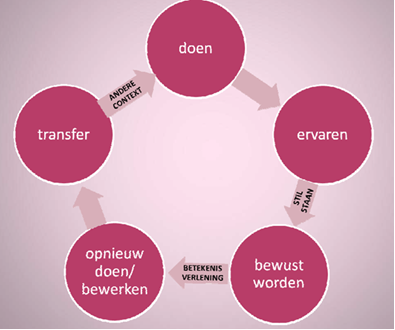 Geen woorden maar daden
Vorm een twee of drietal
Pak een vel papier en materiaal
Teken een veilige plek
Werk vanuit deze plek naar elkaar toe

Spelregel: het vel moet vol
Tijd: 25 minuten
Evalueren en vragen?
Bedankt voor jullie aandacht!